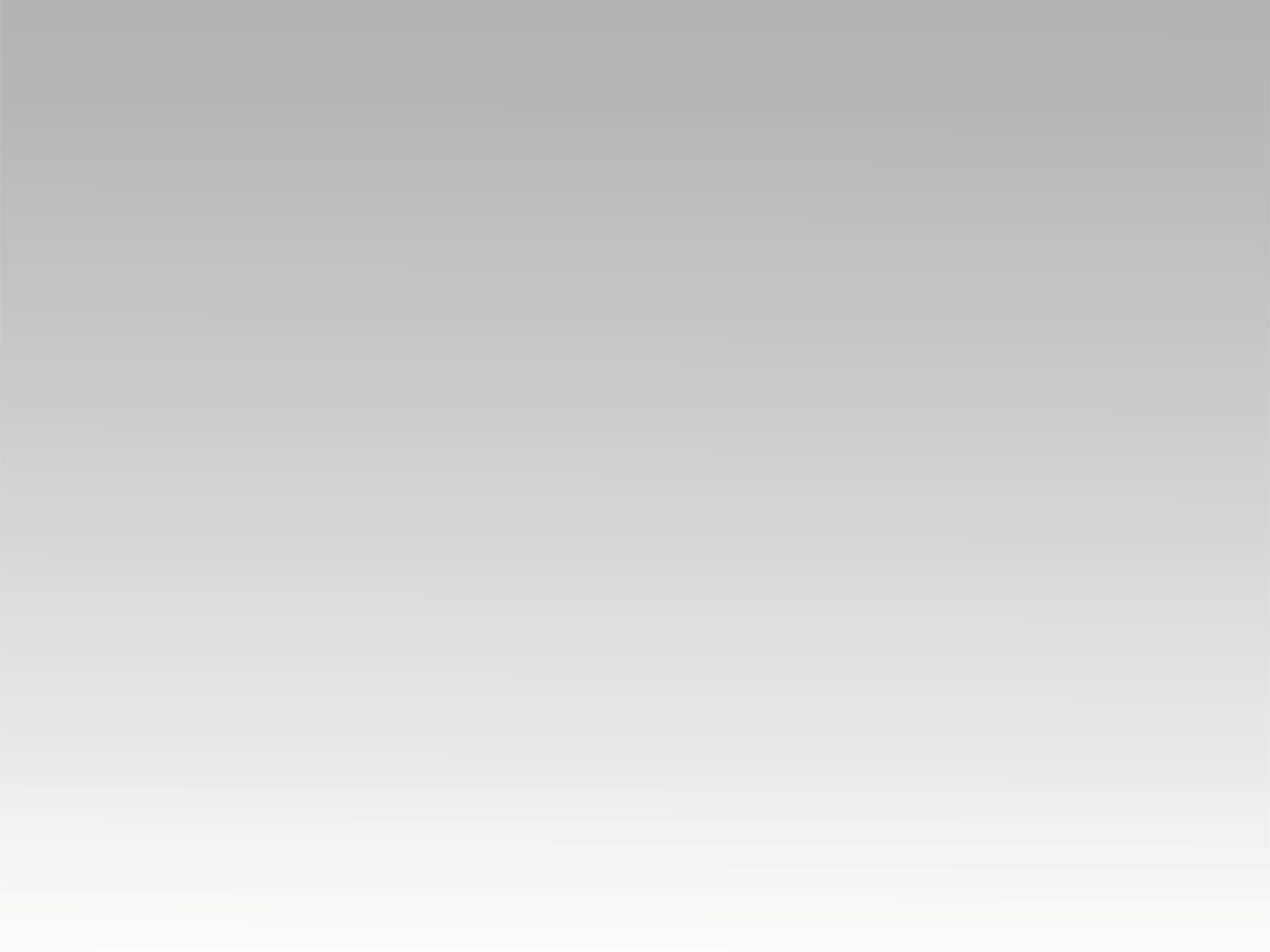 ترنيمة 
أقوياء في المسيح
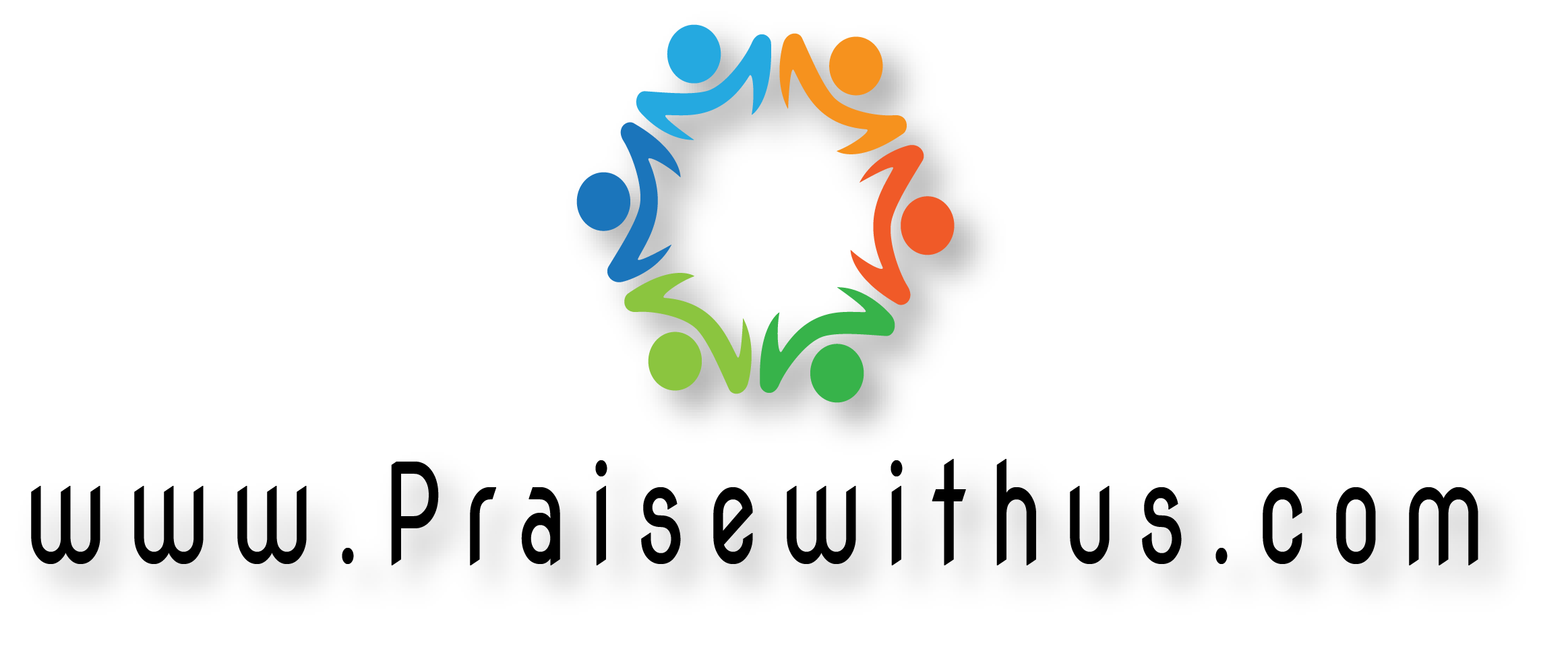 أقوياء .... أقوياء

أقوياء في المسيح أقوياء
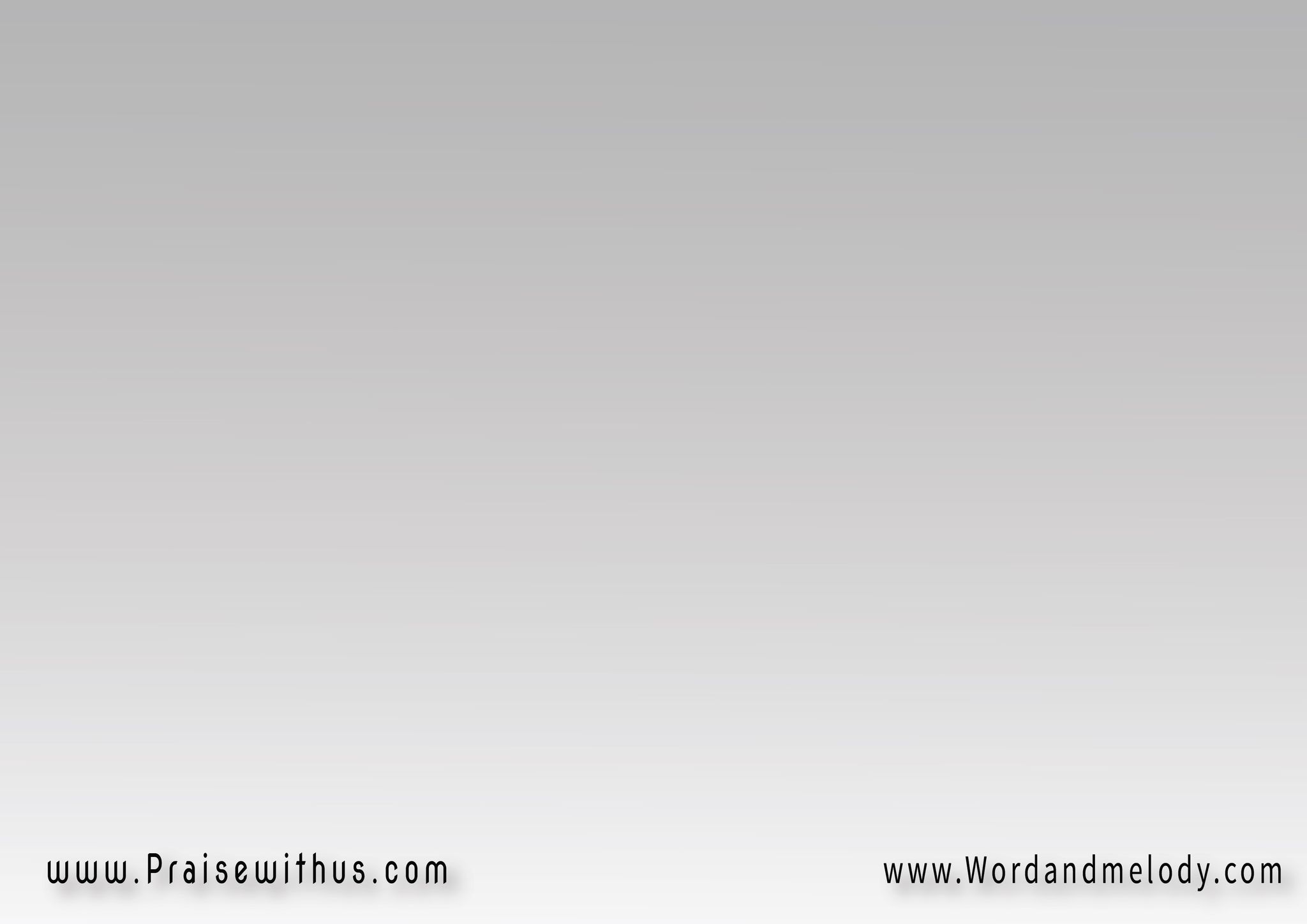 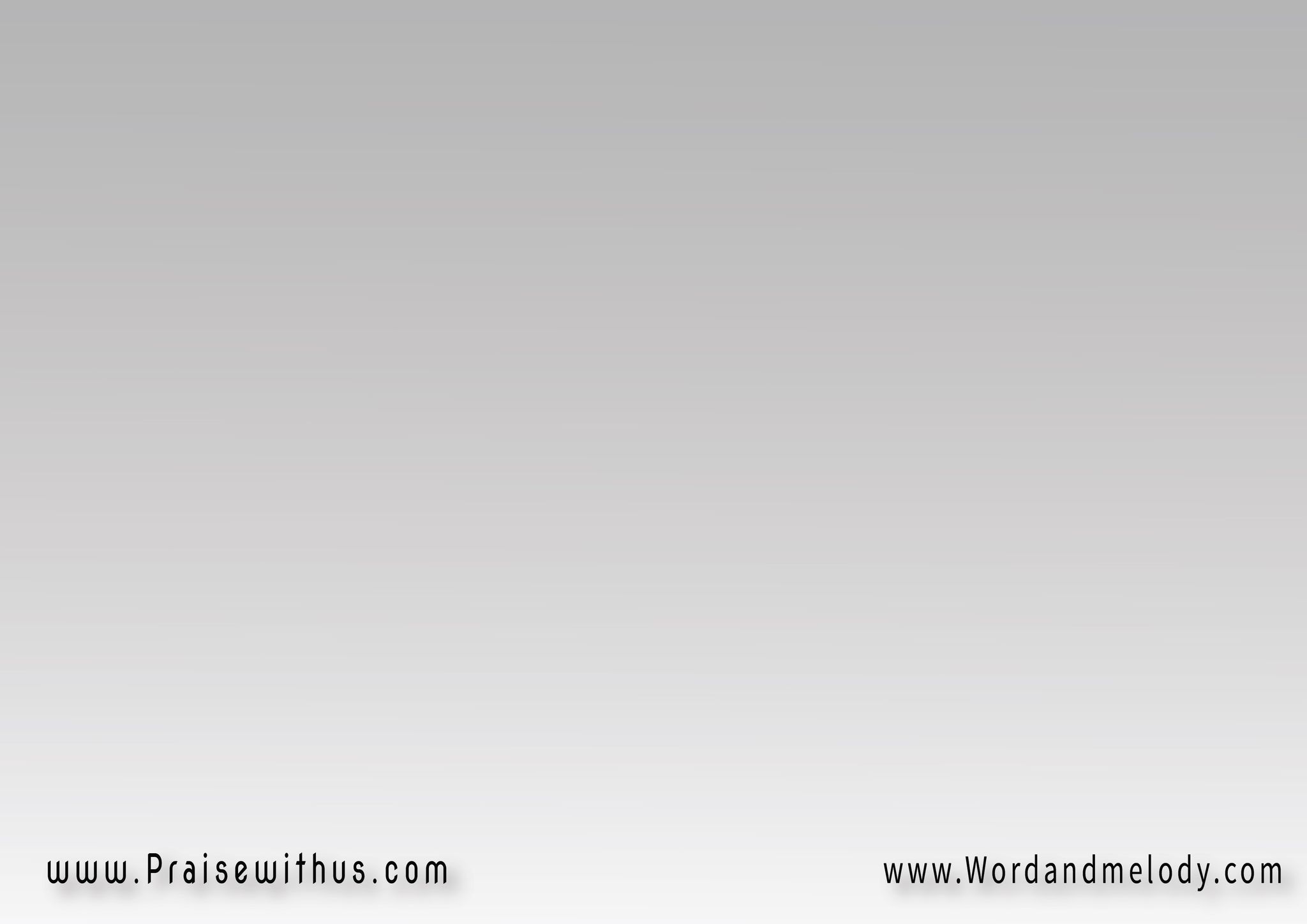 من العالم أقوى
من الشيطان أعلى
كلامه لنا به يقيننا
يجعلنا أحكم من كل الأعداء
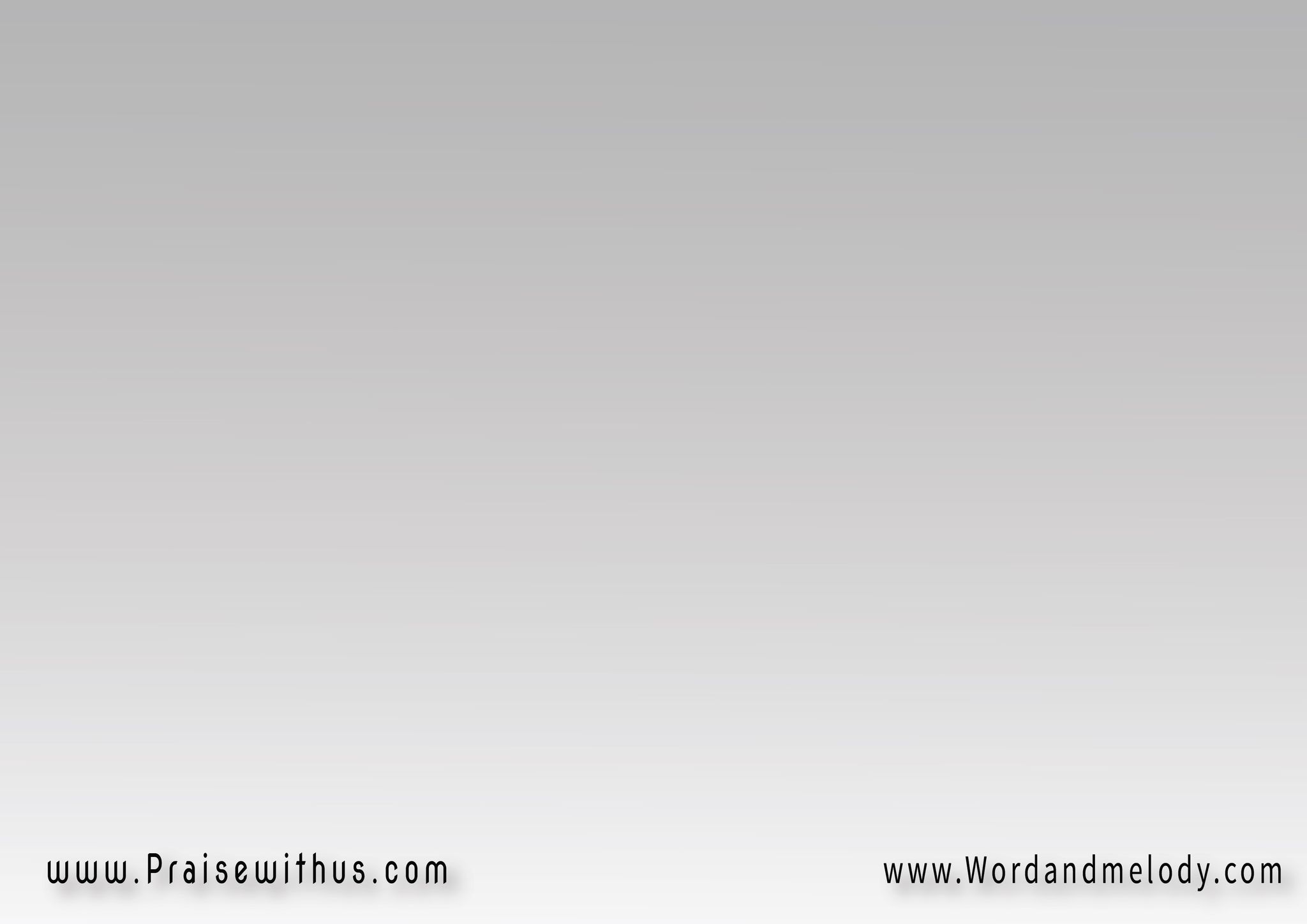 أقوياء .... أقوياء

أقوياء في المسيح أقوياء
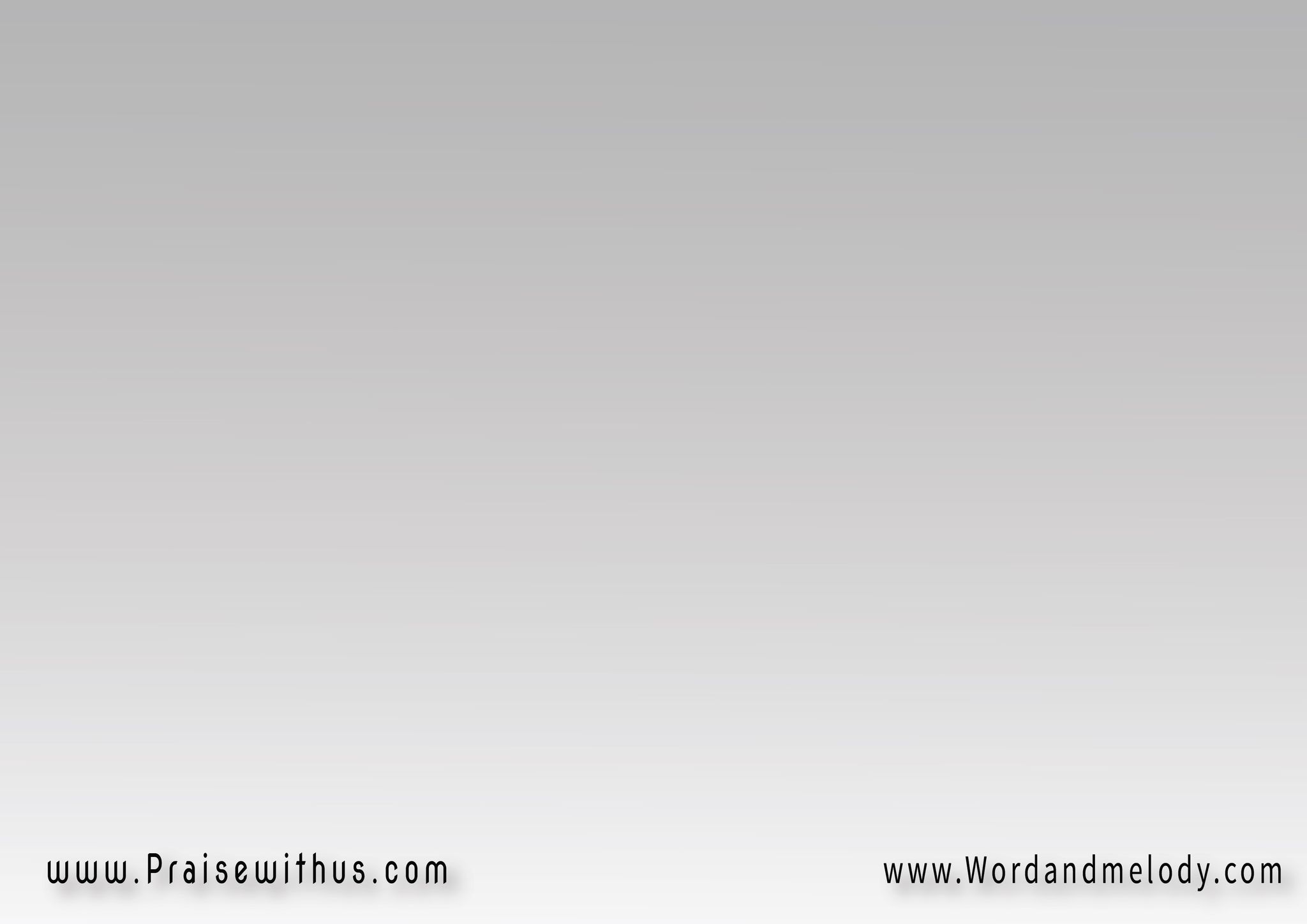 كــل يــوم للأمـــام 
نمسك باليد الزمـام
سلطانه لنا وروحه لنا
قوتنا هي من العـلاء
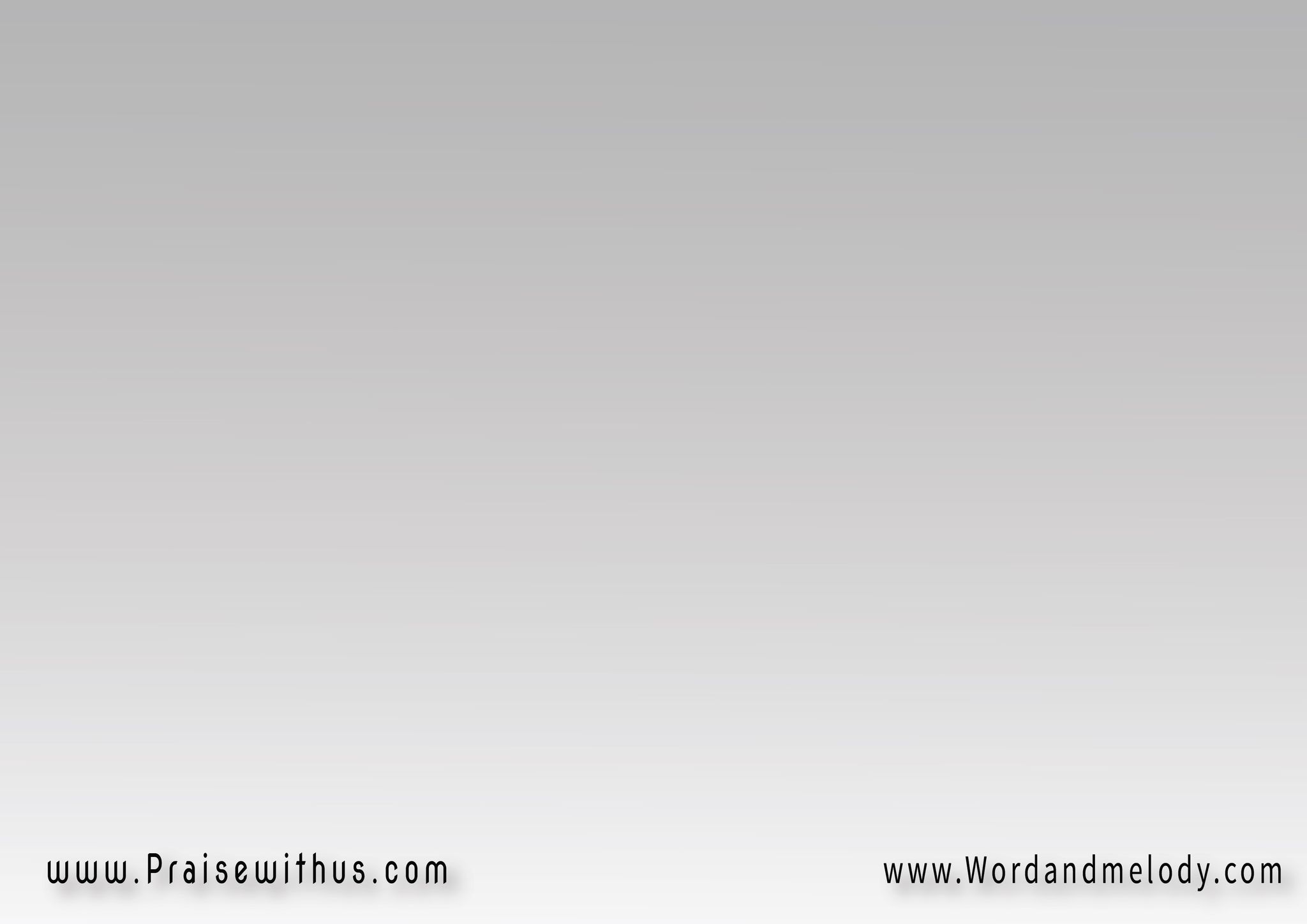 أقوياء .... أقوياء

أقوياء في المسيح أقوياء
فرس ليوم القتالبنا يصنع المحال
بك نصنع المحال
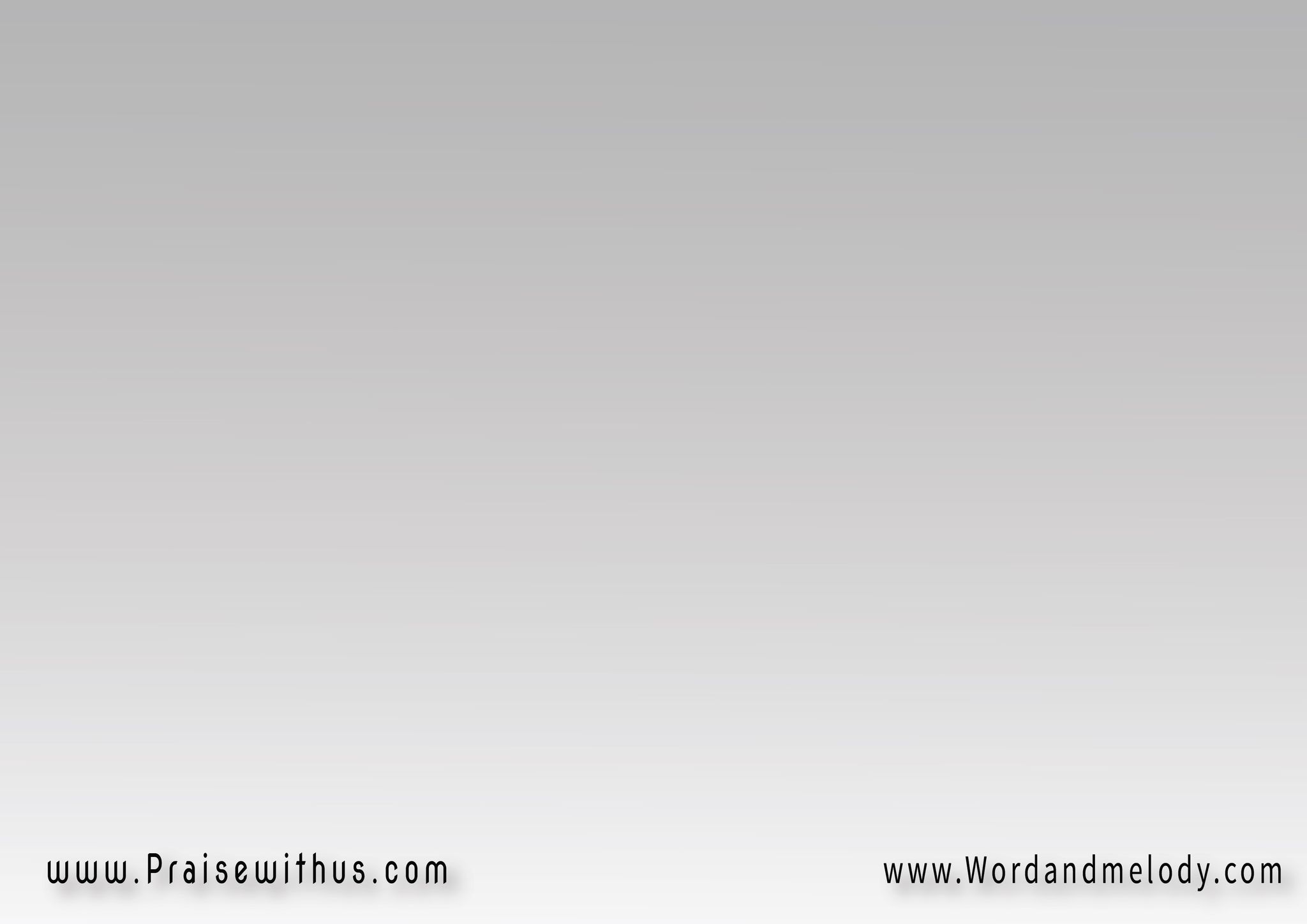 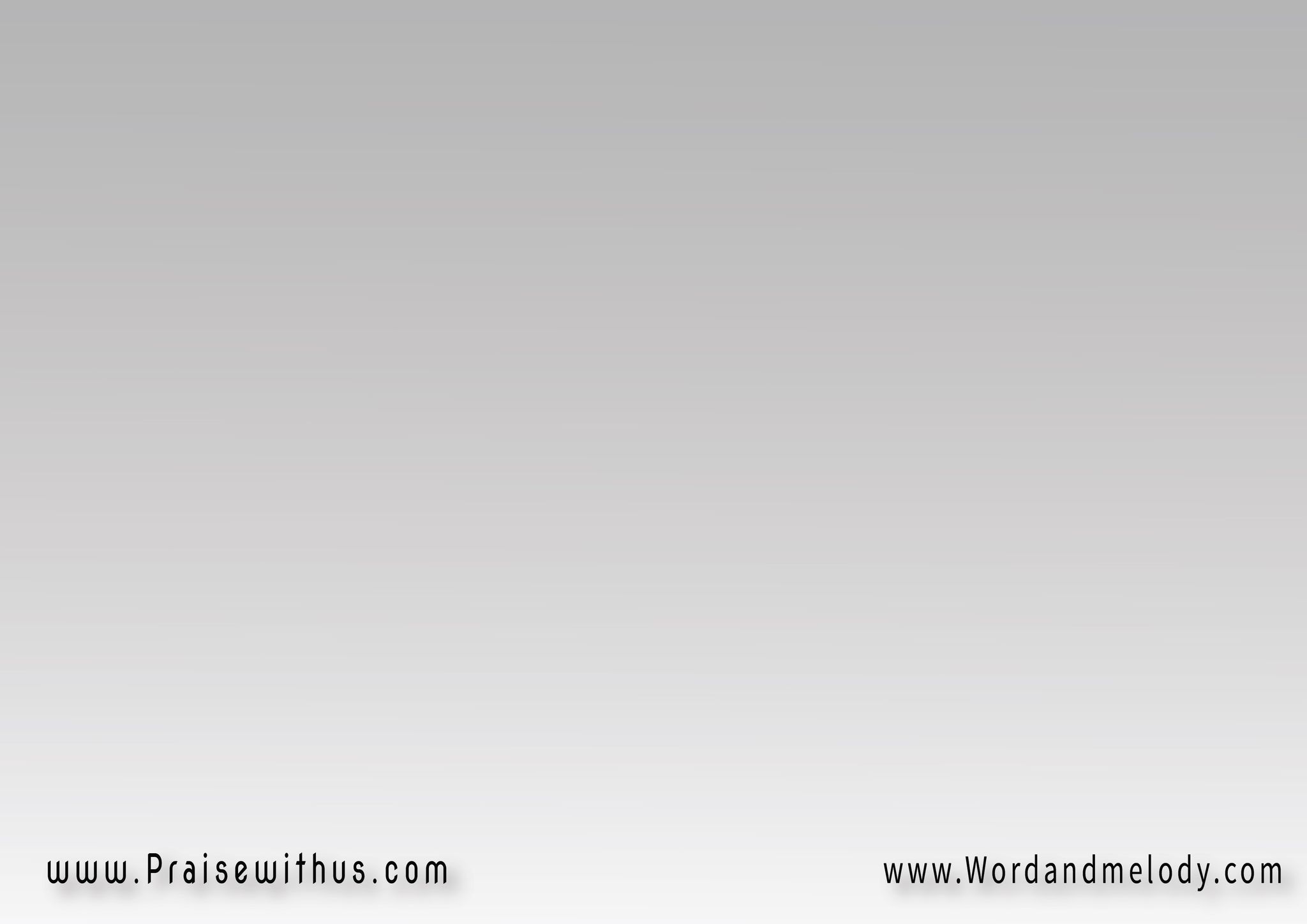 نسير بالإيمان 
ونغلب بالعيان
نجاحنا من إله 
السماء أقوياء
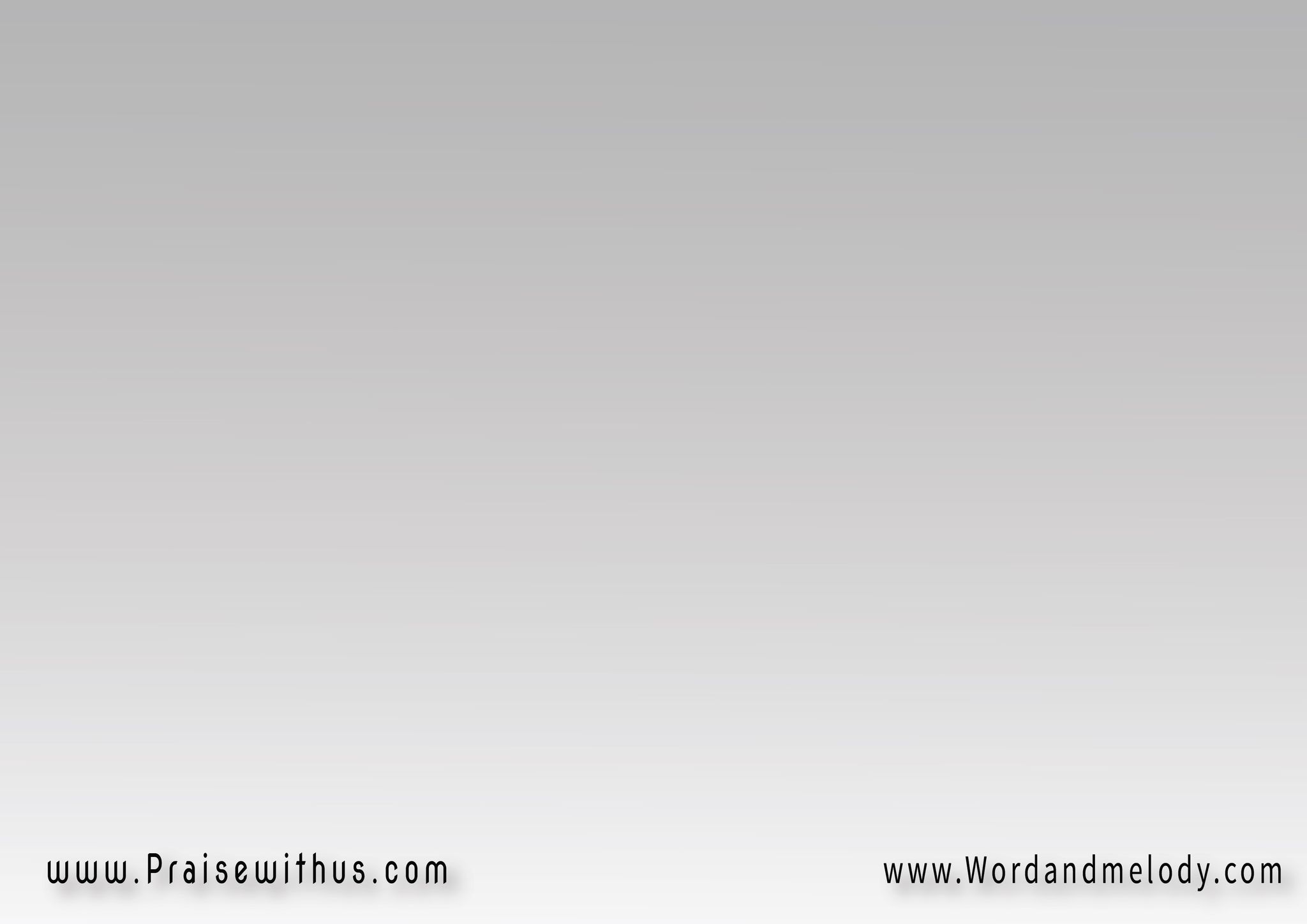 أقوياء .... أقوياء

أقوياء في المسيح أقوياء
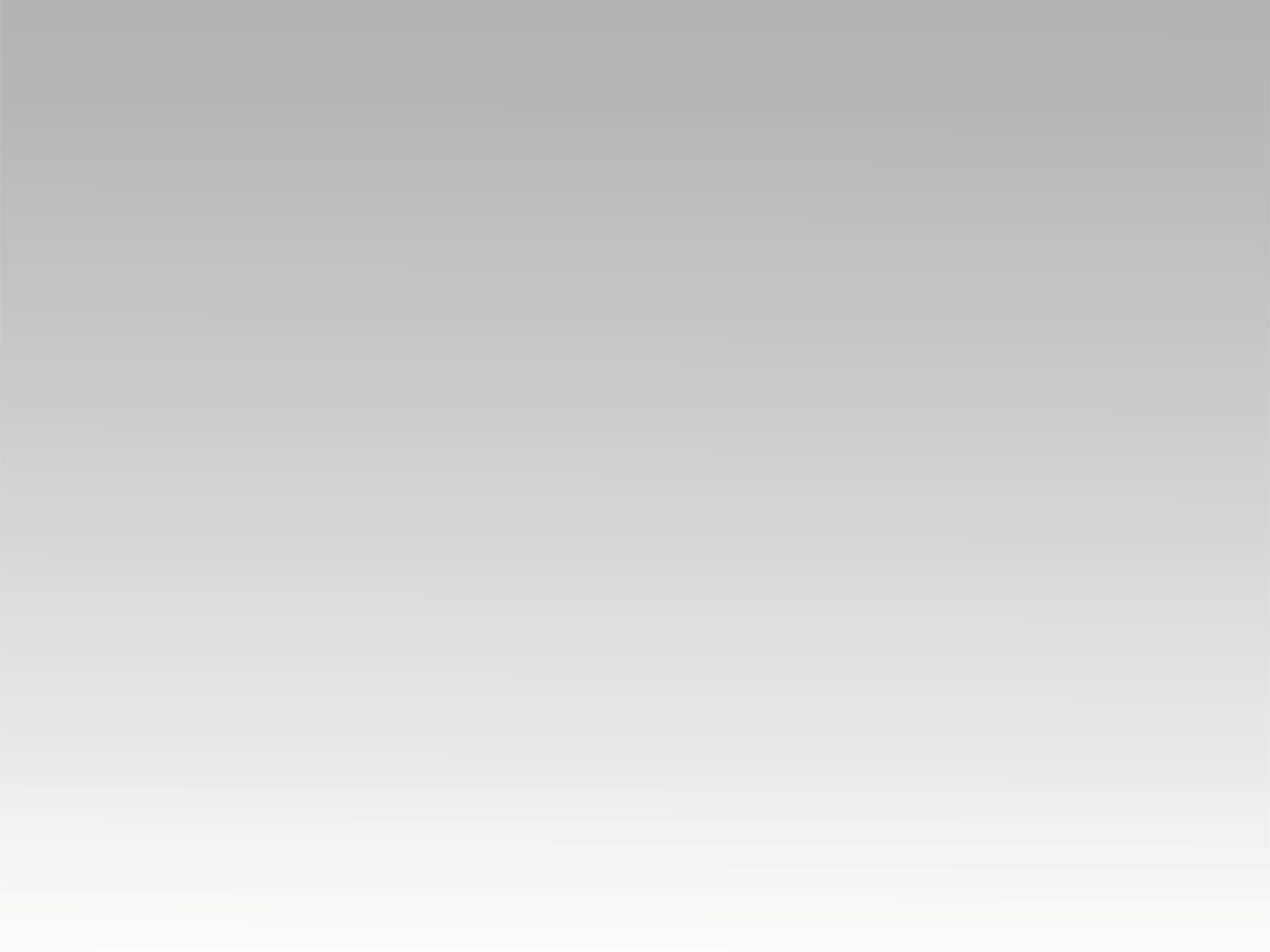 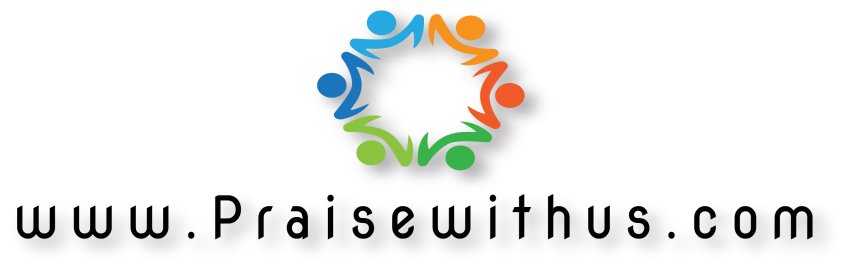